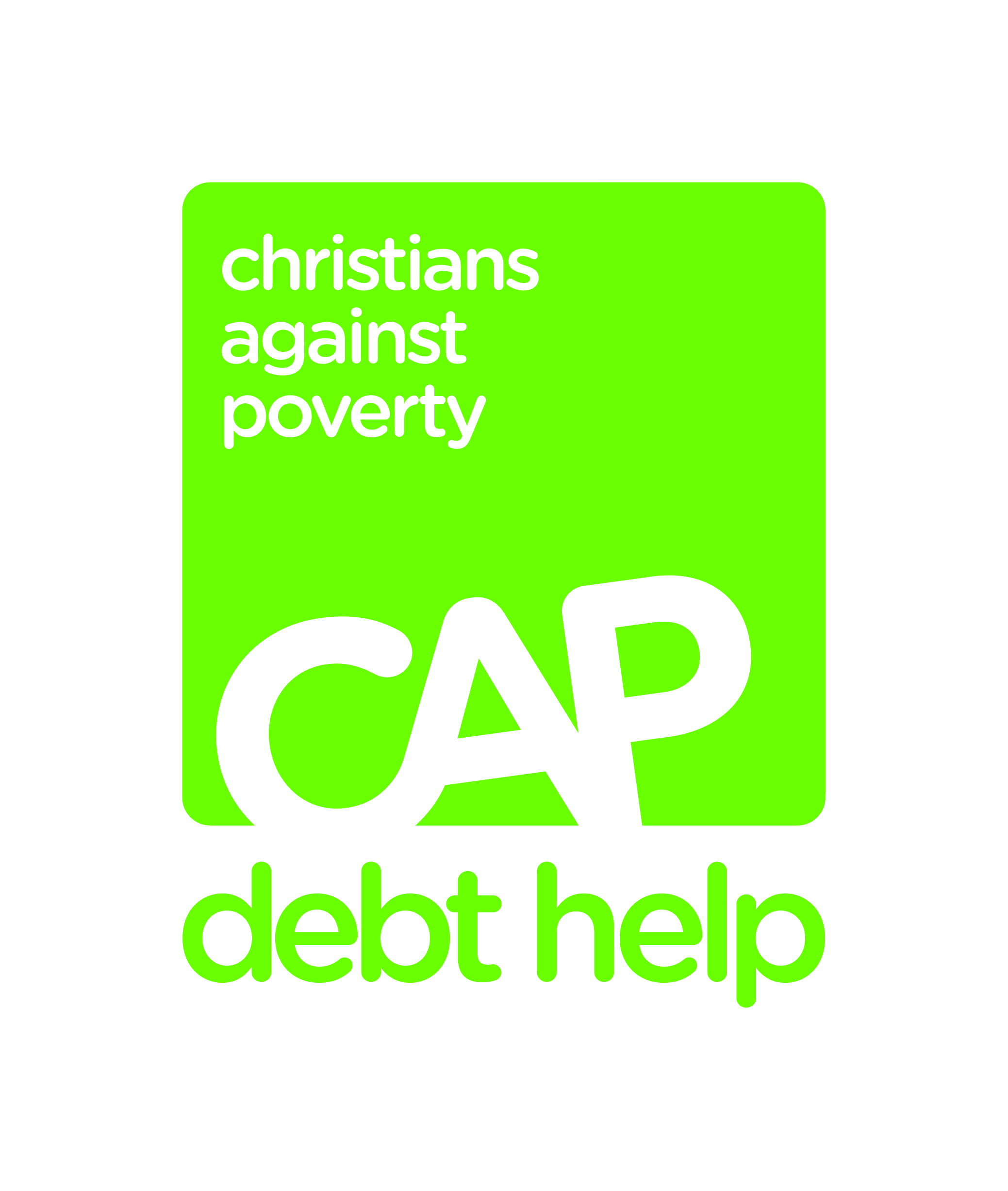 Stats
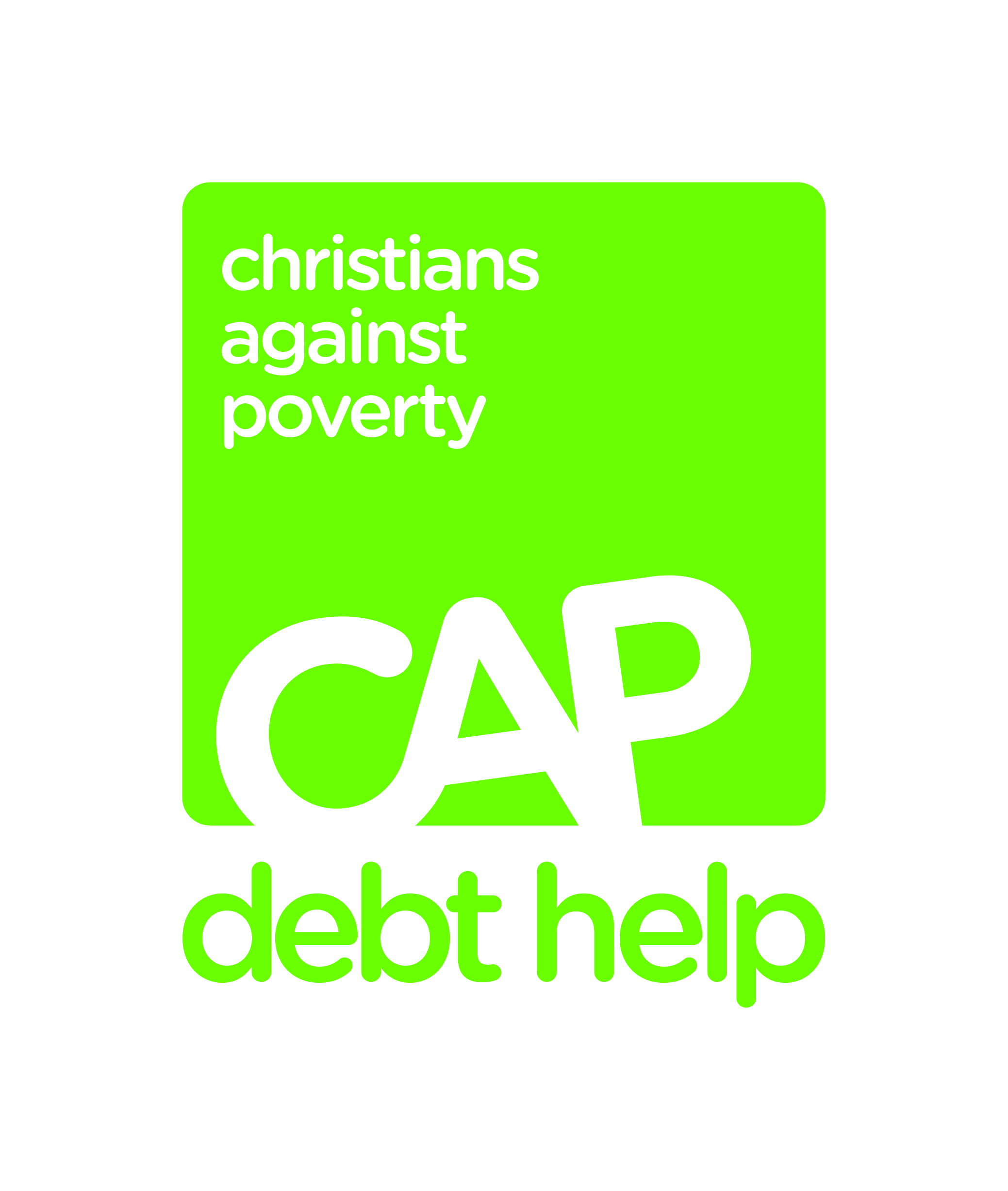 Prayer points
Shorter waiting lists so clients don’t need to wait so long
Discernment for Helen & Laura over how much to “go the extra mile”
Contingency plans if staff need time off
A great local response to the documentary /press release
Clients to stick to their CAP plans
More clients to accept invitations to church
More volunteers to be willing to take the initiative and contact clients directly
More volunteers able to come on daytime visits